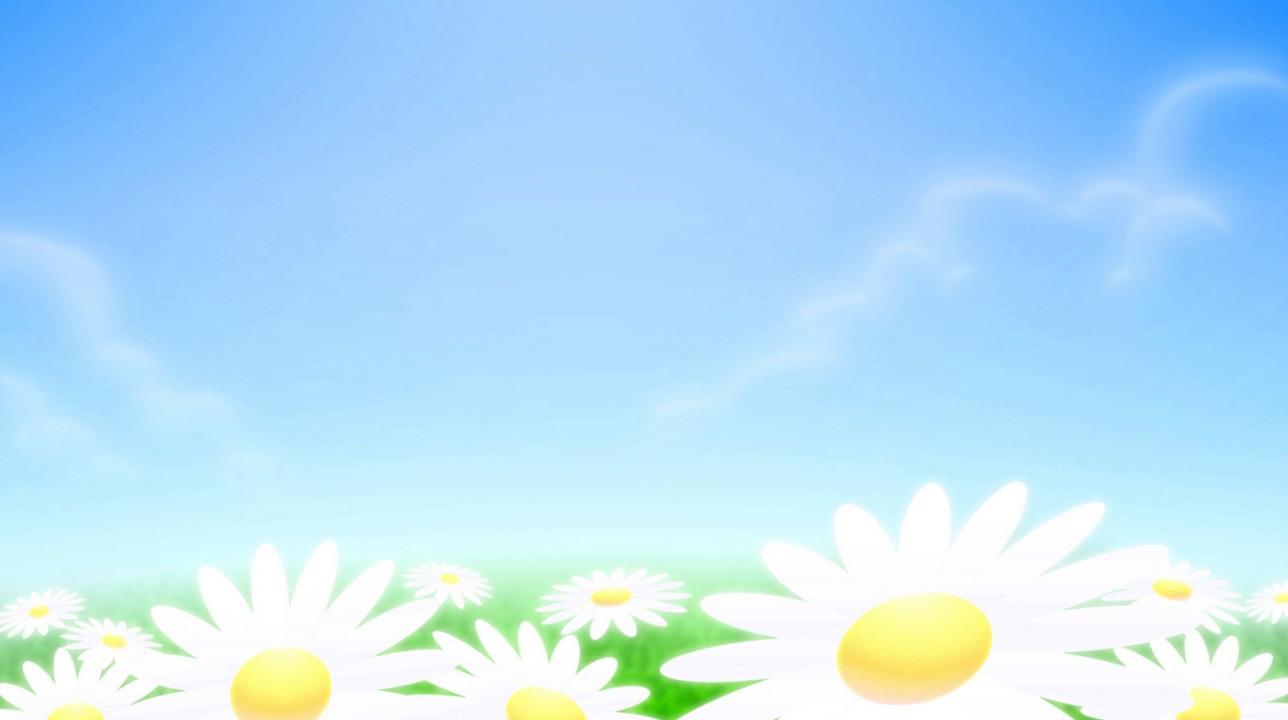 МАСТЕР-КЛАСС 
ПО ИЗГОТОВЛЕНИЮ ЦВЕТОЧНОГО ТОПИАРИЯ
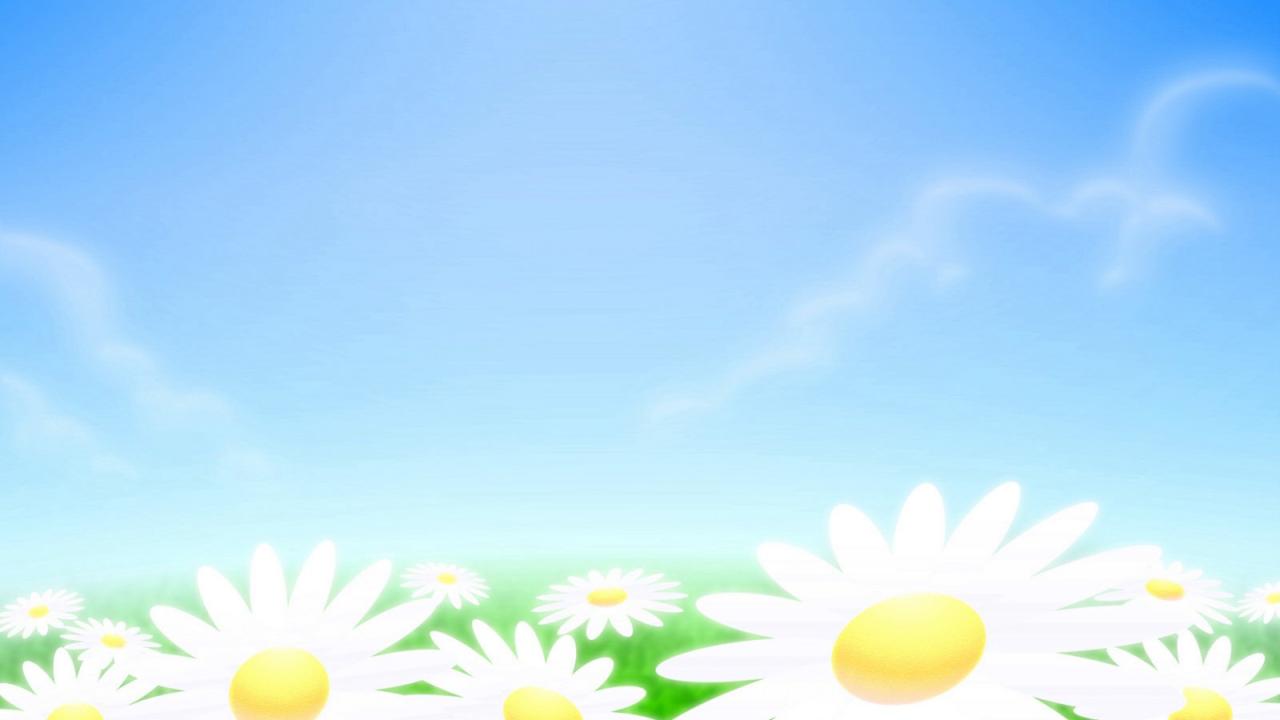 «Цветы, как люди, на добро щедры и,Людям нежность отдавая, Они цветут, сердца обогревая,Как маленькие, тёплые костры»
                                        К.Жане
Для изготовления цветка нам необходимы:
Толстая проволока
Клей МАСТЕР
Клеевой пистолет
Шарик из пенопласта для творчества
Строительный гипс 
Зелёная атласная лента толщиной 0.5см
Оранжевая атласная лента толщиной 2.5см,нарезанная полосками длиной 8 см (26шт.)
Зажигалка
Пинцет
Вырезанные из фоамирана зелёные листочки 7 шт.
Маленький цветочный горшок
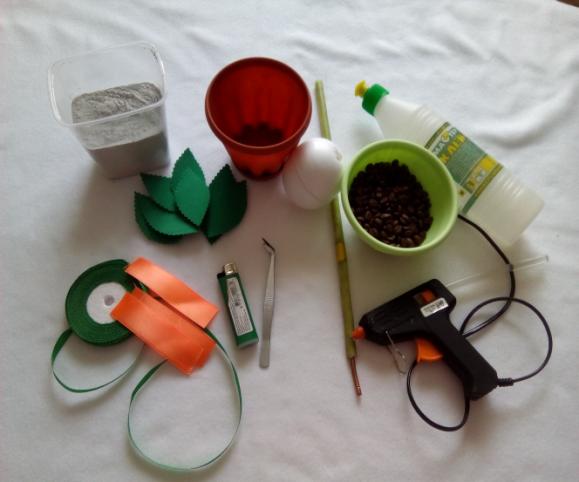 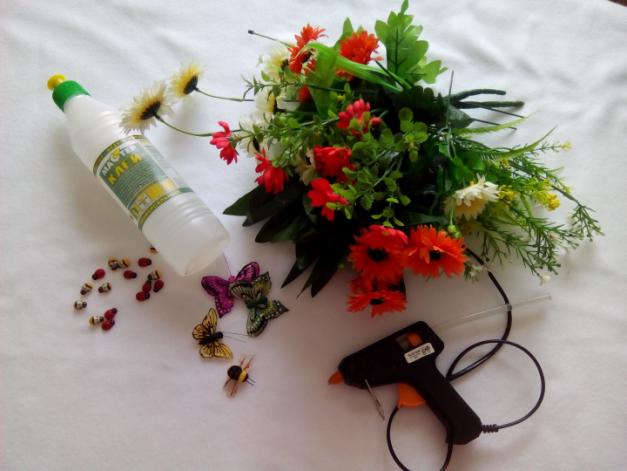 Для декорирования цветка нам необходимы:
Искусственные цветы 
Клей МАСТЕР
Клеевой пистолет
Декоративные элементы: бабочки, жучки.
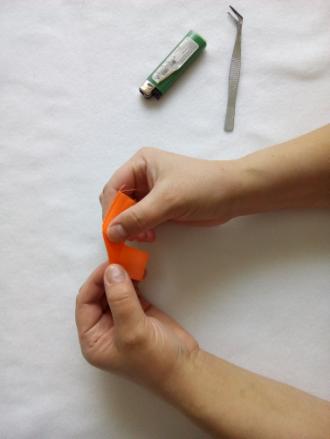 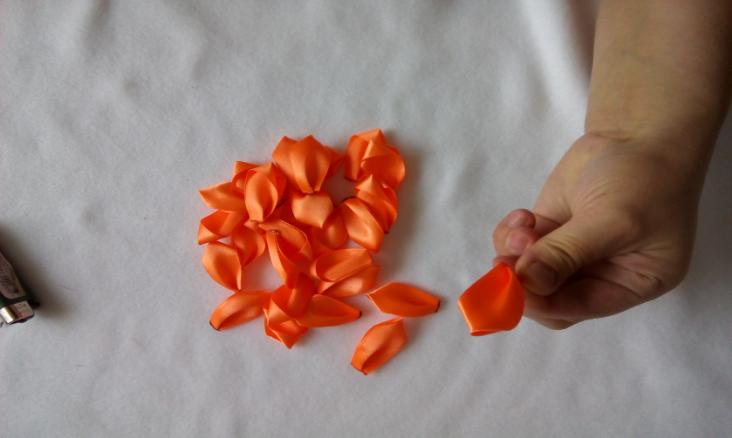 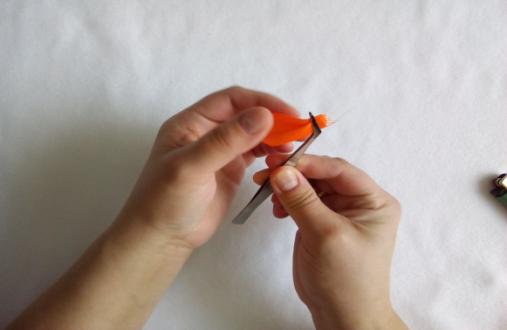 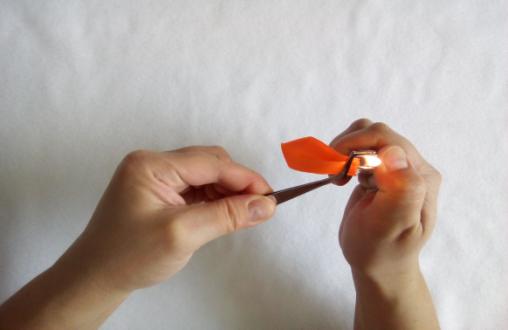 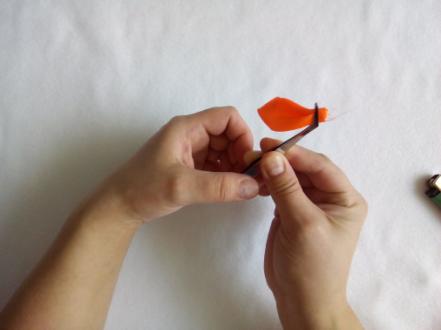 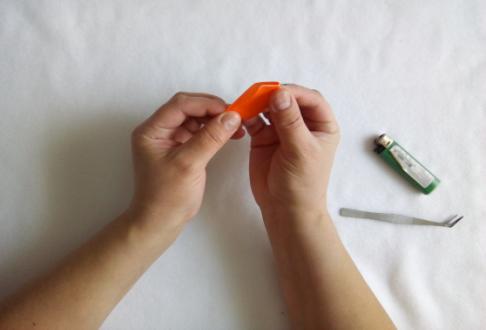 Складываем полоску под углом 90 градусов, чтобы от края ленты до угла было одинаковое расстояние.Складываем пополам, соединяя края ленты.В середине края ленты делаем защип.Припаиваем при помощи зажигалки и прижимаем горячий край пинцетом.Получился лепесток, делаем 26 штук.
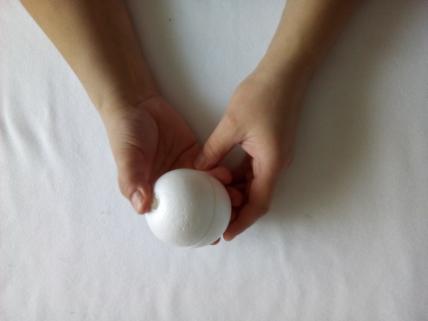 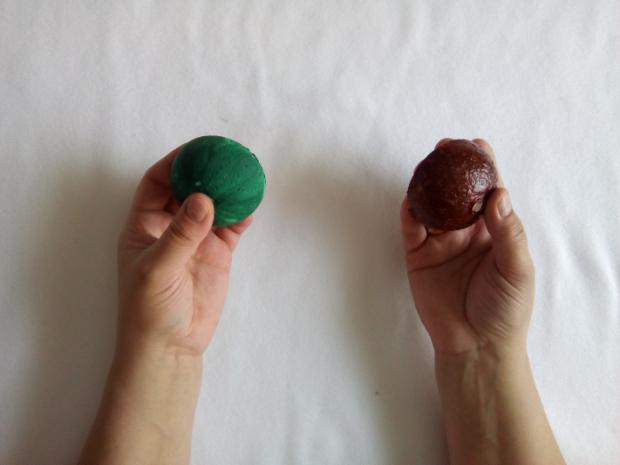 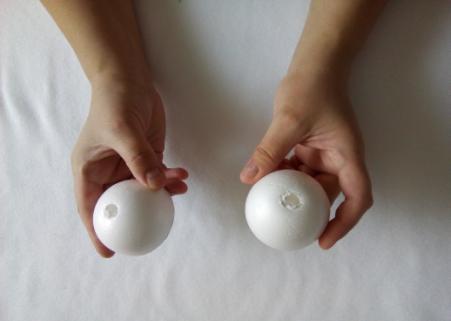 Берём шарик из пенопласта для творчества.Разрезаем его пополам.Одну половину окрашиваем в зелёный цвет – другу в коричневый.
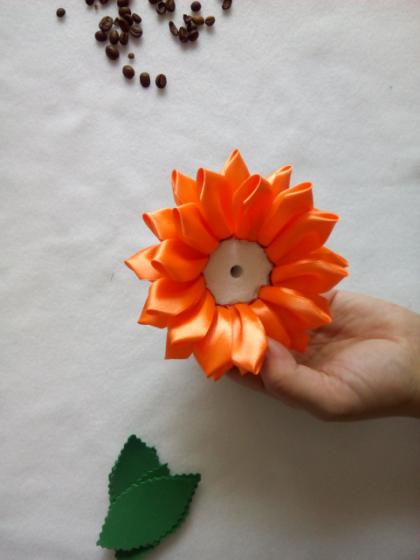 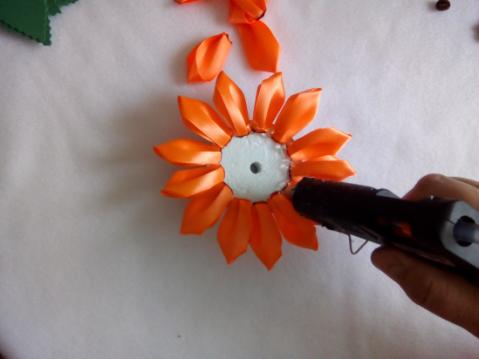 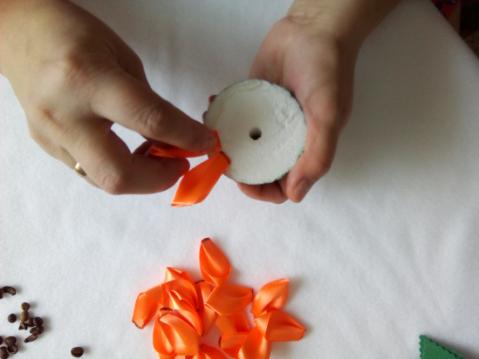 На зелёную половину шарика, с помощью клеевого пистолета приклеиваем лепестки по кругу.Лепестки второго ряда приклеиваем между лепестками первого ряда .
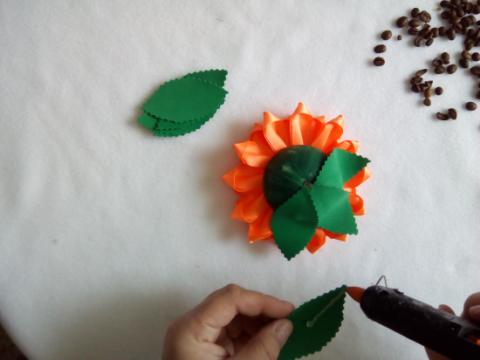 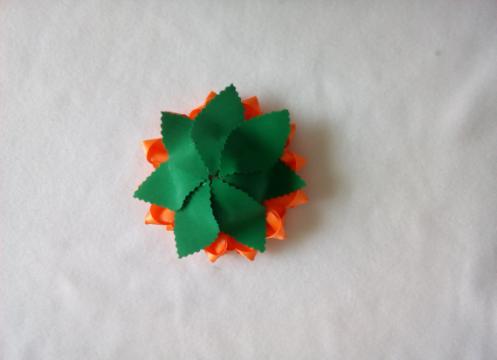 С обратной стороны зелёной половины, с помощью клеевого пистолета приклеиваем зелёные листочки, вырезанные из фоамирана.
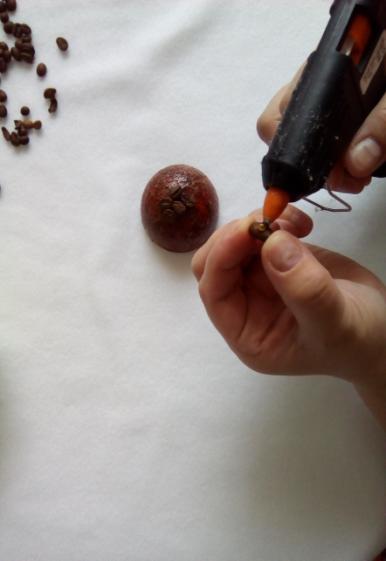 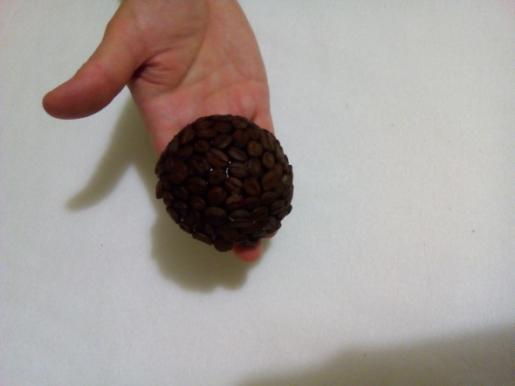 К коричневой стороне шарика, с помощью клеевого пистолета приклеиваем зёрна кофе.
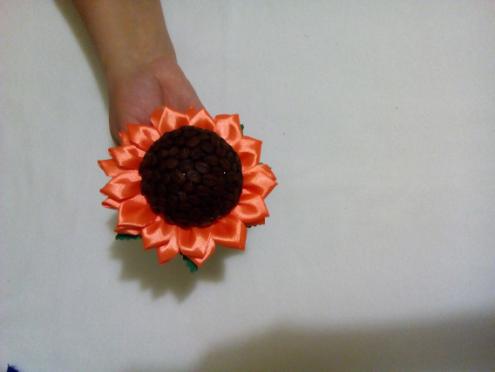 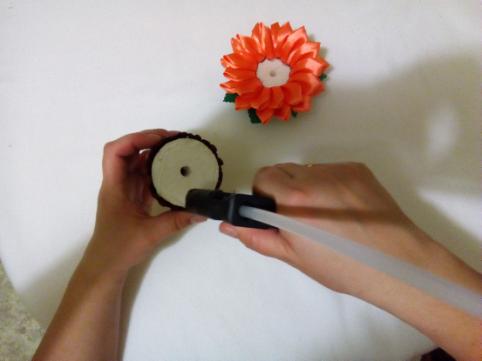 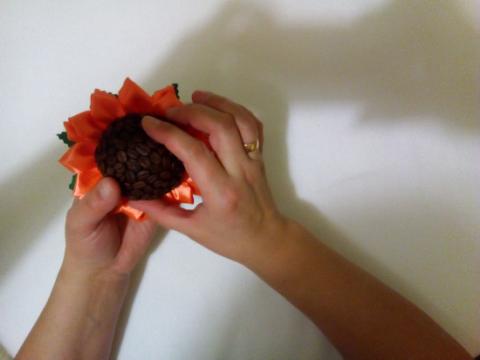 С помощью клеевого пистолета соединяем две части вместе.
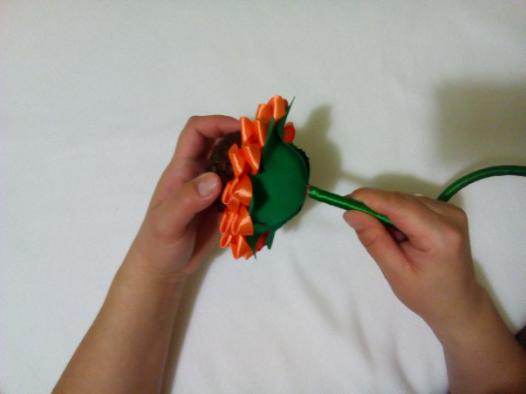 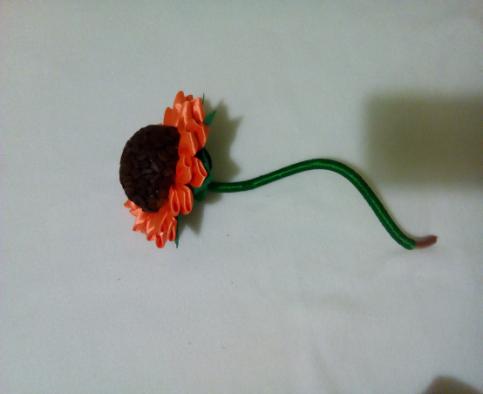 В нижнюю часть головки цветка вставляем проволоку, обмотанную зелёной атласной лентой.Цветок готов.
Разводим строительный гипс, наливаем в половину цветочного горшка, вставляем туда цветок и  держим до полного застывания гипса.
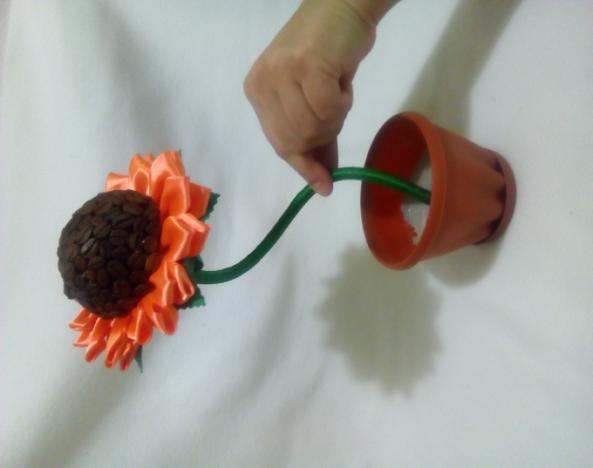 Разводим еще часть строительного гипса,доливаем до верхнего края горшочка и дополняем наш цветок искусственными цветами, по желанию.
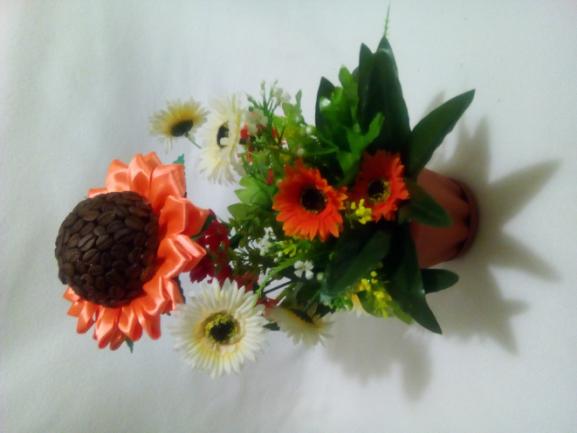 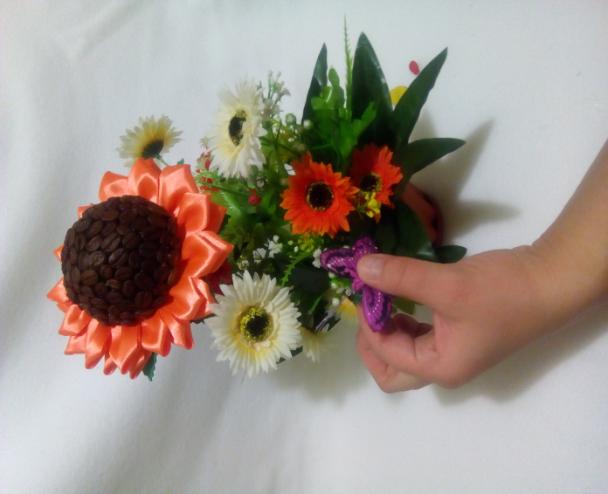 Декорируем цветочный топиарийразличными декоративными элементами:бабочками, жучками, божьими коровками.
Цветочный топиарий готов
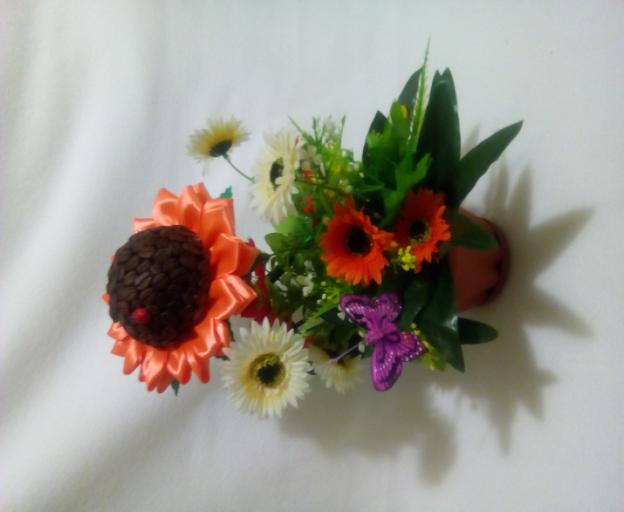 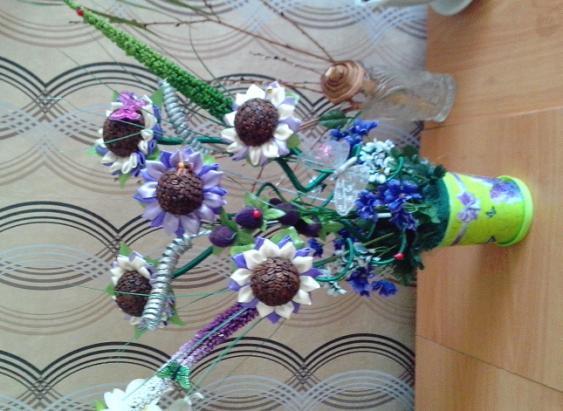 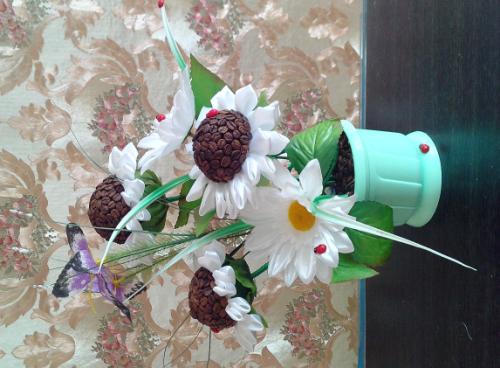 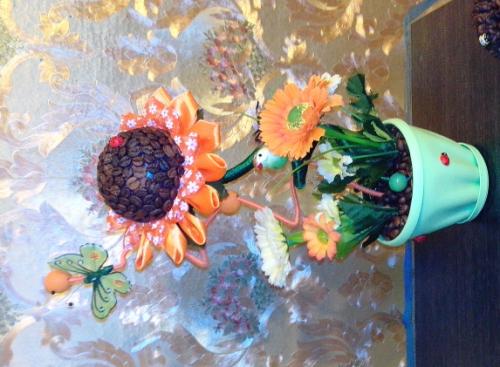 Цветочный топиарий может быть разной высоты и иметь различное количество цветов.
Спасибо за внимание!
Приятной работы!